口腔衛生
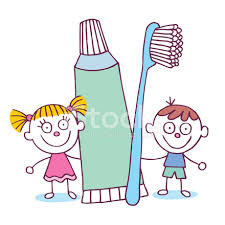 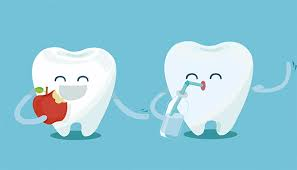 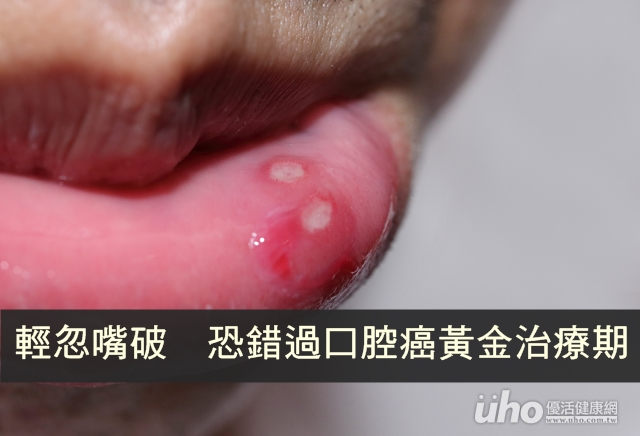 口腔癌
口腔癌發生時
不要吃檳榔
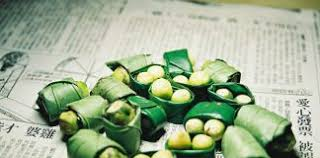 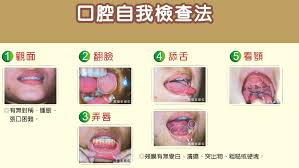 口腔癌的傷害
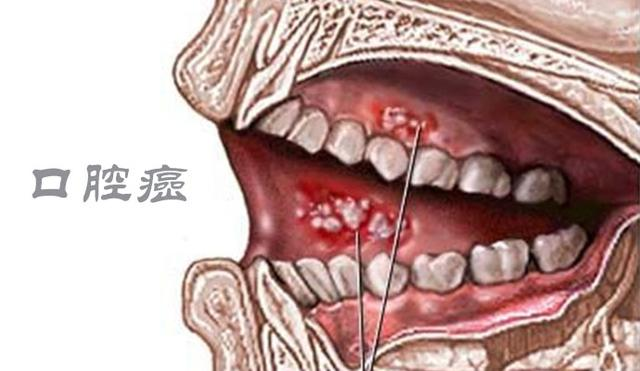 細胞存活率
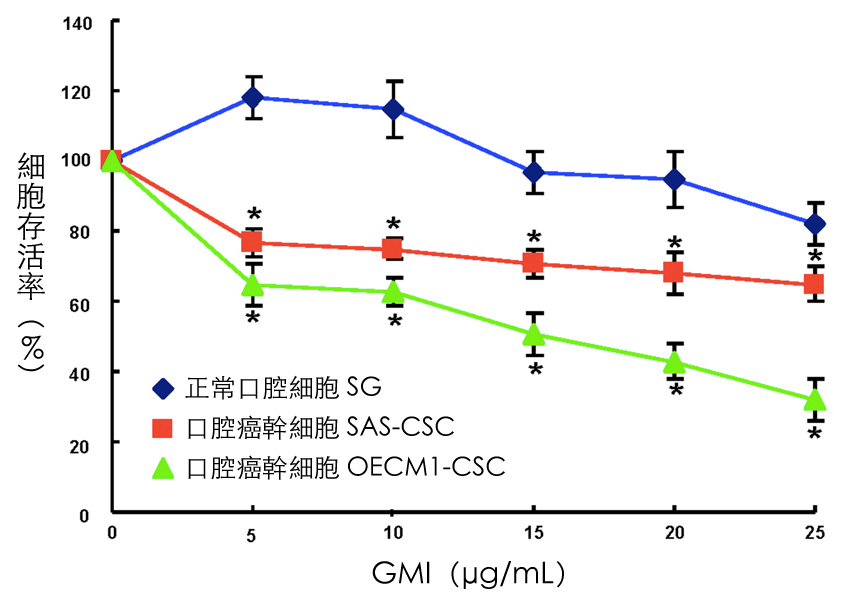 謝謝觀看
資料來源：https://images.app.goo.gl/xkbZCCZ8JHHw36e26